Tập làm văn
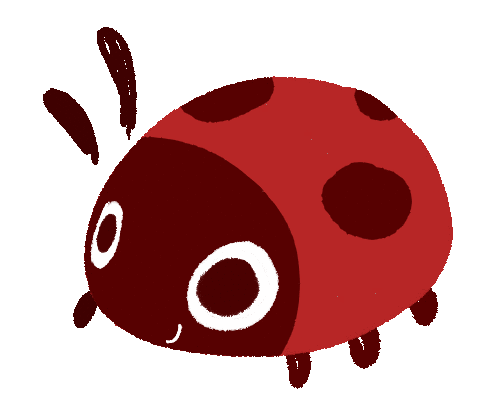 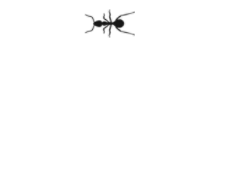 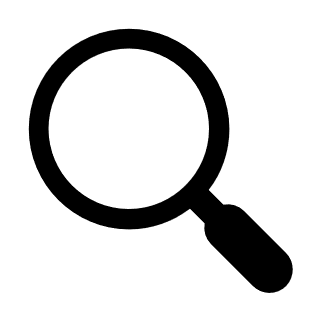 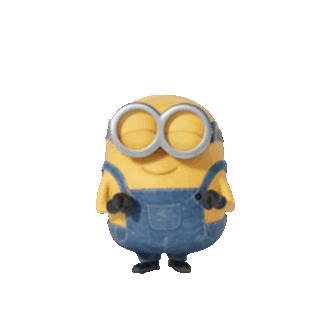 TÌM MẬT MÃ
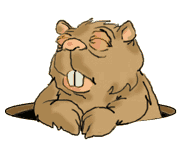 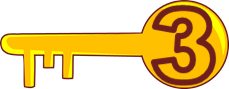 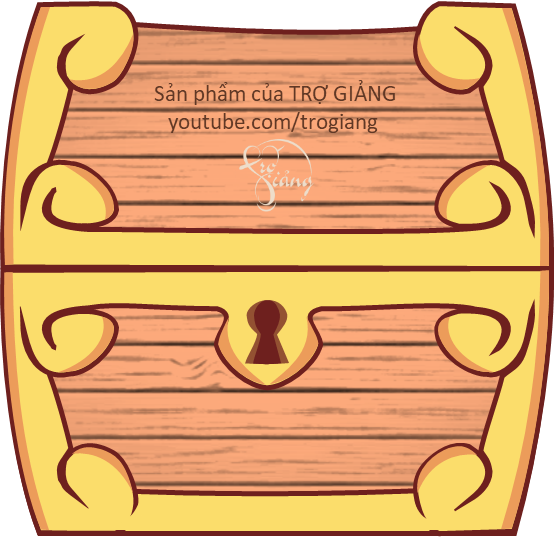 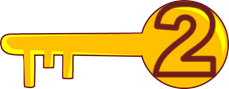 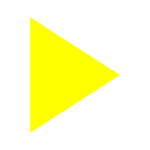 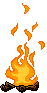 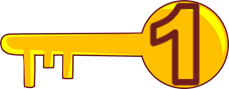 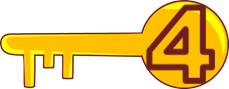 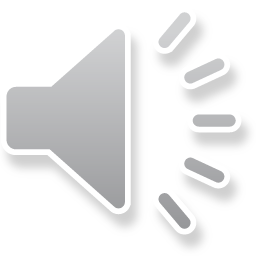 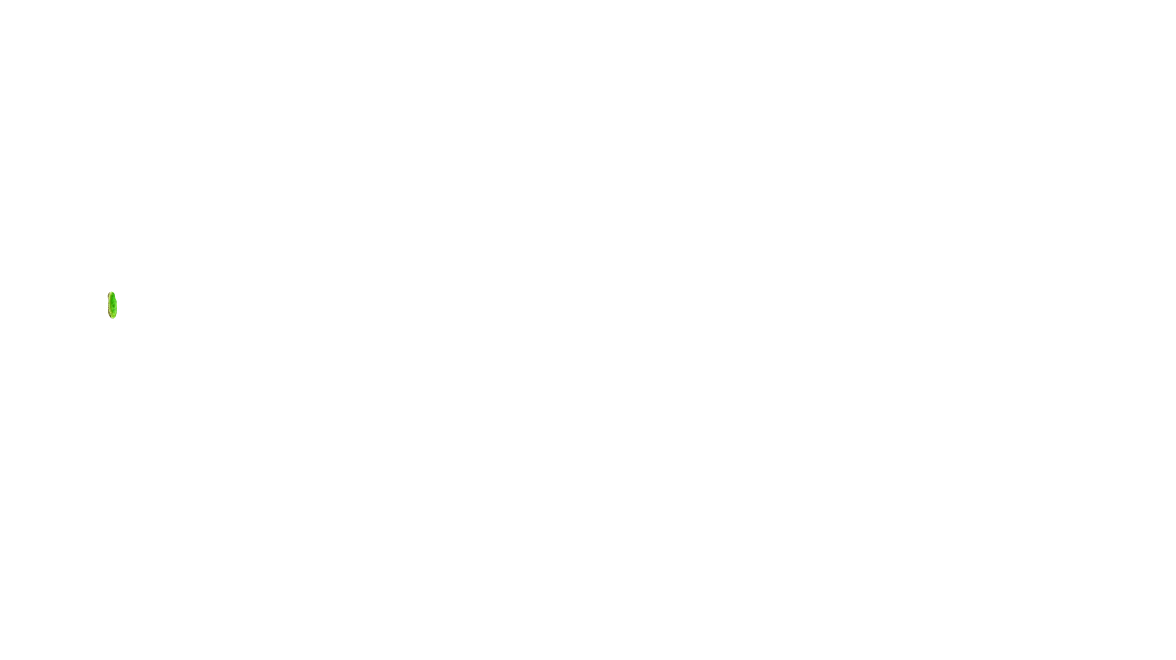 Câu 1. Trong bài văn tả người, phần thân bài cần tả những gì?
Tả hình dáng, tính tình và hoạt động.
Tả hình dáng và mái tóc
Tả lời nói và cử chỉ
Tả mái tóc và hình dáng
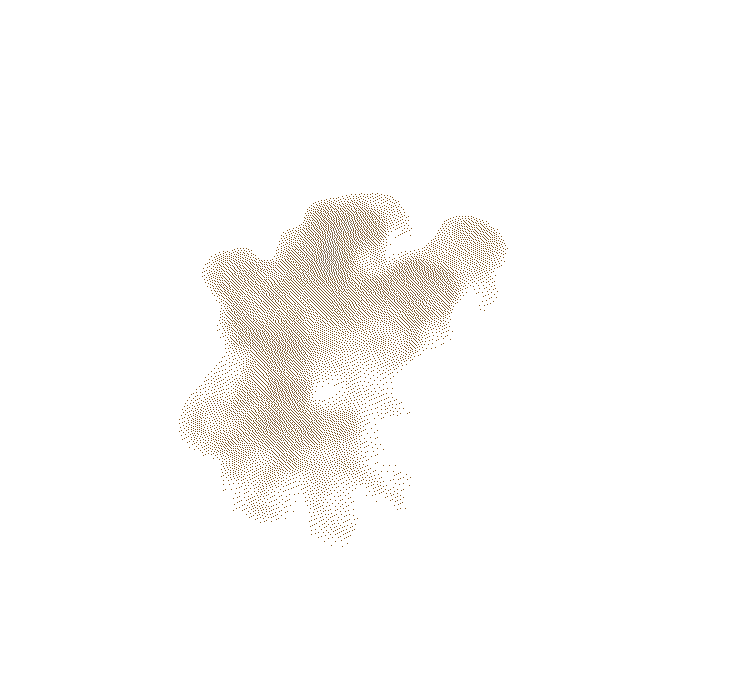 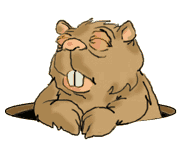 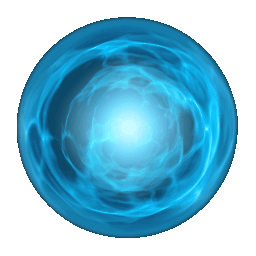 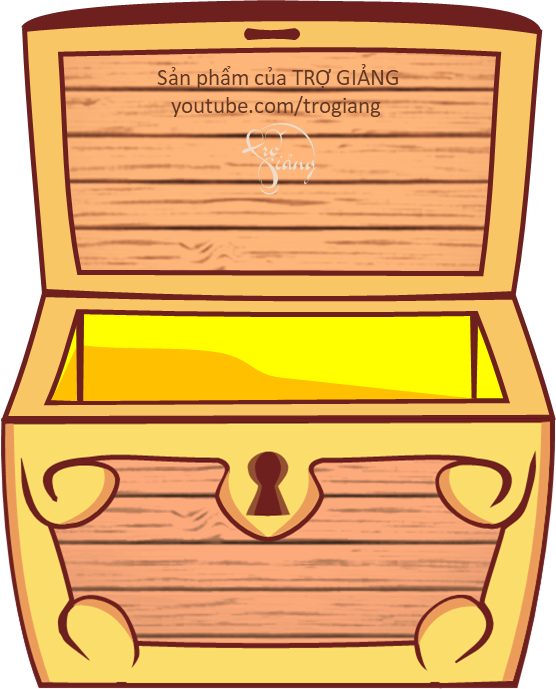 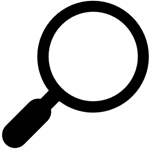 Trí thức là kho báu quý giá nhất
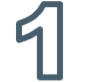 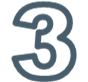 C
A
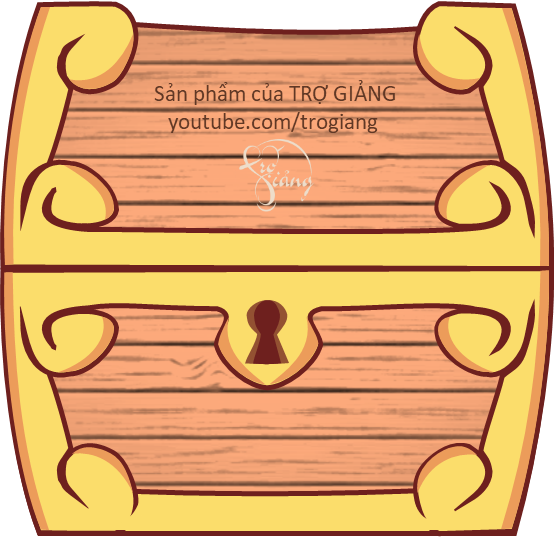 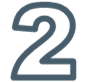 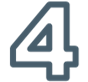 B
D
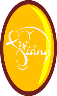 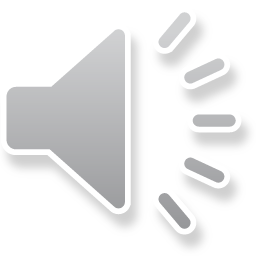 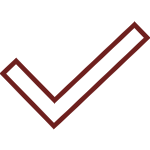 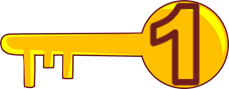 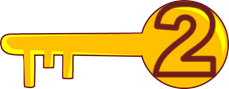 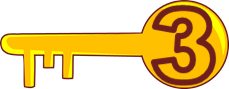 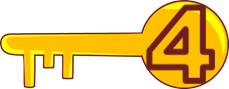 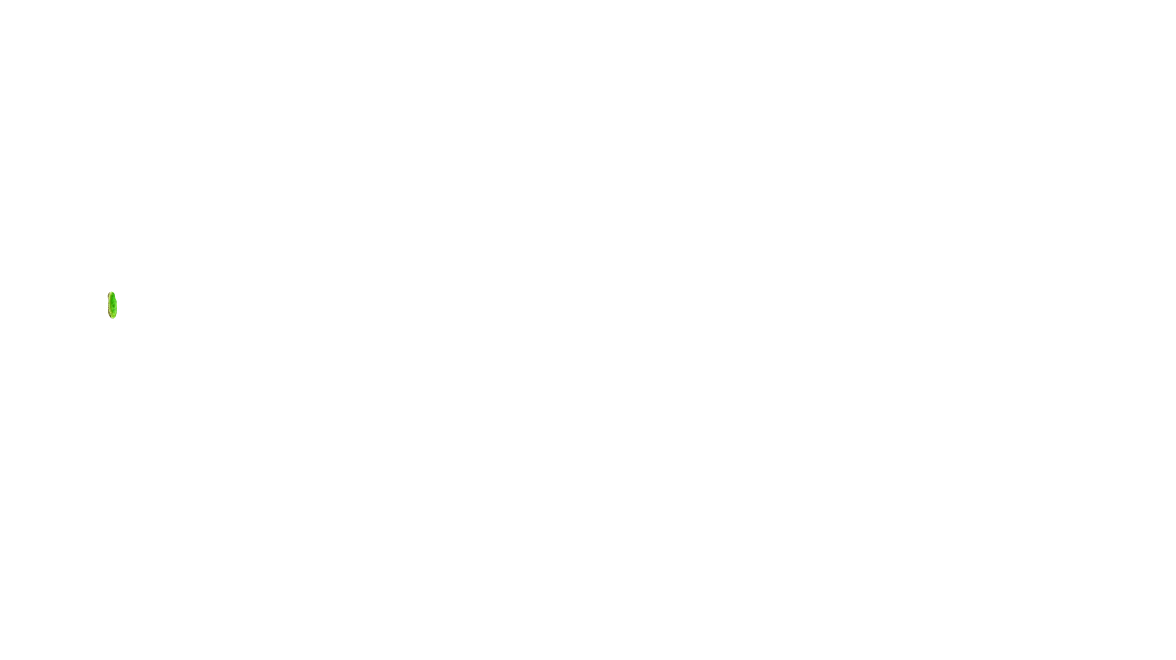 Câu 2. Trong bài văn tả người, tả hình dáng là tả những chi tiết nào?
A. Tả cách cư xử
B. Tả đặc điểm nổi bật về hình dáng
C. Tả cử chỉ
D. Tả lời nói
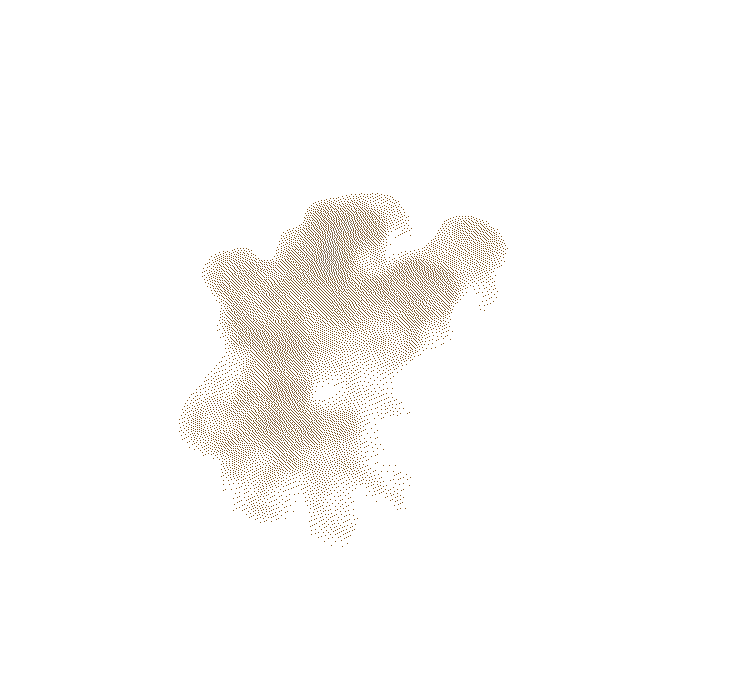 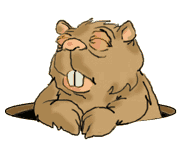 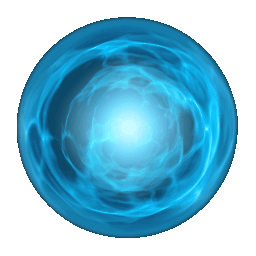 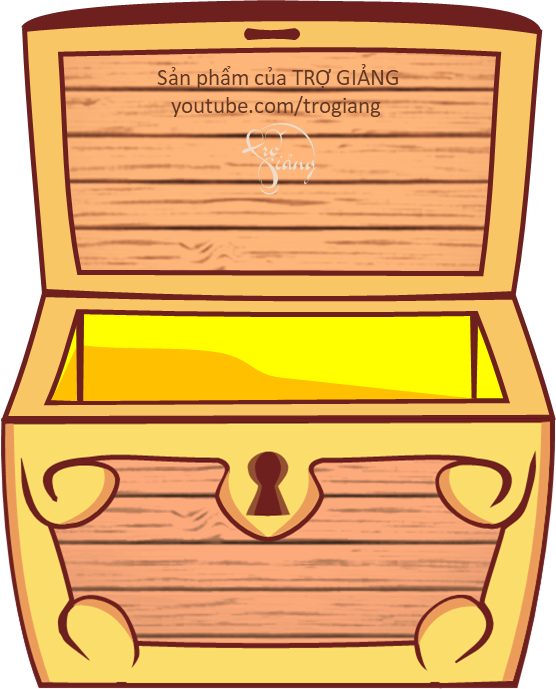 The doors of wisdom are never shut
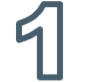 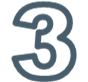 C
A
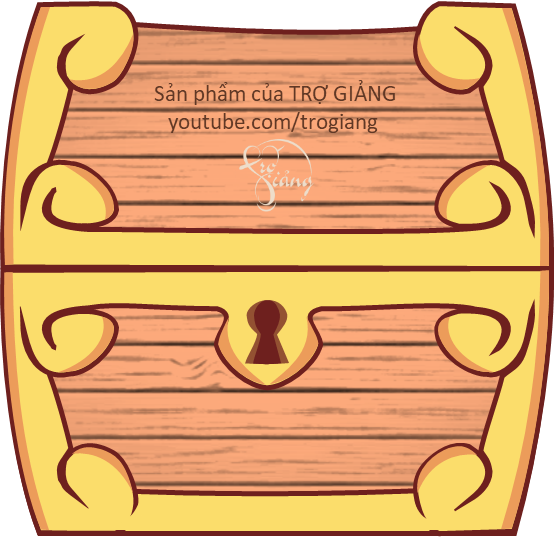 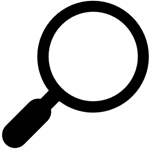 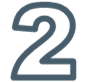 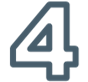 B
D
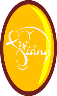 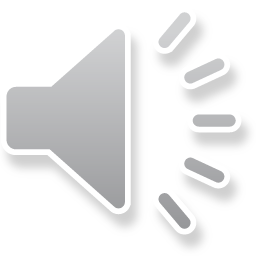 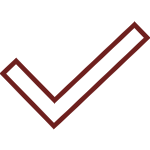 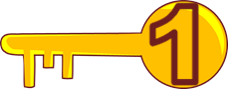 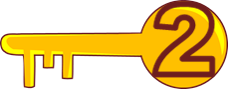 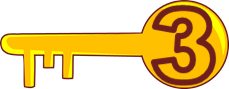 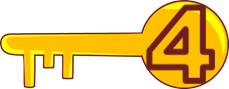 Tập làm văn
LUYỆN  TÂP TẢ NGƯỜI
( Tả hoạt động )
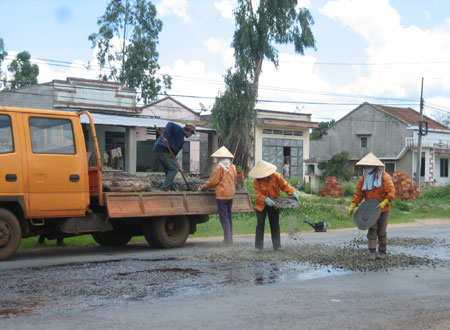 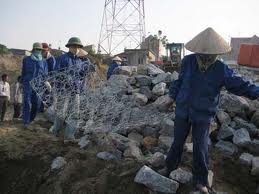 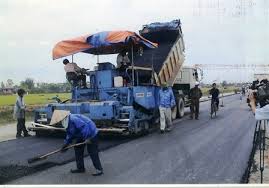 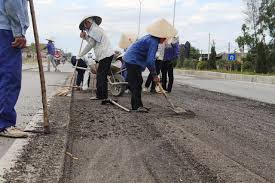 Tập làm văn
Luyện tập tả người
1. Đọc bài văn sau và thực hiện các yêu cầu nêu ở bên dưới:
Xác định các đoạn của bài văn.
b) Nêu nội dung chính của từng đoạn.
c) Tìm những chi tiết tả hoạt động của bác Tâm trong bài văn.
Làm việc cá nhân
Công nhân sửa đường
     Bác Tâm, mẹ của Thư, đang chăm chú làm việc. Bác đi một đôi găng tay bằng vải rất dày. Vì thế, tay bác y như tay một người khổng lồ. Bác đội nón, khăn trùm gần kín mặt, chỉ để hở mỗi cái mũi và đôi mắt. Tay phải bác cầm một chiếc búa. Tay trái bác xếp rất khéo những viên đá bọc nhựa đường đen nhánh vào chỗ trũng. Bác đập búa đều đều xuống những viên đá để chúng ken chắc vào nhau. Hai tay bác đưa lên hạ xuống nhịp nhàng. Dường như bác đang làm một việc gì đấy rất nhẹ nhàng chứ không phải là công việc vá đường vất vả kia. Chỉ có mảng áo ướt đẫm mồ hôi ở lưng bác là cứ loang ra mãi. 
       Mảng đường hình chữ nhật đen nhánh hiện lên, thay thế cho cái ổ gà quái ác lúc trước. Thư say sưa ngắm miếng vá hình chữ nhật, thơm mùi nhựa đường hăng hắc ấy, rồi ôm cổ mẹ:
 Đẹp quá! Mẹ vá đường cũng khéo như vá áo ấy!
       Bác Tâm đứng lên, vươn vai mấy cái liền. Bác nheo mắt nhìn mặt đường. Nắng chói chang. Một nụ cười làm rạng rỡ khuôn mặt bác.					                                                        Theo Nguyễn Thị Xuyến
Tập làm văn
Luyện tập tả người
1. Đọc bài văn sau và thực hiện các yêu cầu nêu ở bên dưới:
Xác định các đoạn của bài văn.
b) Nêu nội dung chính của từng đoạn.
c) Tìm những chi tiết tả hoạt động của bác Tâm trong bài văn.
Công nhân sửa đường
     Bác Tâm, mẹ của Thư, đang chăm chú làm việc. Bác đi một đôi găng tay bằng vải rất dày. Vì thế, tay bác y như tay một người khổng lồ. Bác đội nón, khăn trùm gần kín mặt, chỉ để hở mỗi cái mũi và đôi mắt. Tay phải bác cầm một chiếc búa. Tay trái bác xếp rất khéo những viên đá bọc nhựa đường đen nhánh vào chỗ trũng. Bác đập búa đều đều xuống những viên đá để chúng ken chắc vào nhau. Hai tay bác đưa lên hạ xuống nhịp nhàng. Dường như bác đang làm một việc gì đấy rất nhẹ nhàng chứ không phải là công việc vá đường vất vả kia. Chỉ có mảng áo ướt đẫm mồ hôi ở lưng bác là cứ loang ra mãi. 
       Mảng đường hình chữ nhật đen nhánh hiện lên, thay thế cho cái ổ gà quái ác lúc trước. Thư say sưa ngắm miếng vá hình chữ nhật, thơm mùi nhựa đường hăng hắc ấy, rồi ôm cổ mẹ:
 Đẹp quá! Mẹ vá đường cũng khéo như vá áo ấy!
       Bác Tâm đứng lên, vươn vai mấy cái liền. Bác nheo mắt nhìn mặt đường. Nắng chói chang. Một nụ cười làm rạng rỡ khuôn mặt bác.					                                                        Theo Nguyễn Thị Xuyến
Bác Tâm, mẹ của Thư, đang chăm chú làm việc. Bác đi một đôi găng tay bằng vải rất dày. Vì thế, tay bác y như tay một người khổng lồ. Bác đội nón, khăn trùm gần kín mặt, chỉ để hở mỗi cái mũi và đôi mắt. Tay phải bác cầm một chiếc búa. Tay trái bác xếp rất khéo những viên đá bọc nhựa đường đen nhánh vào chỗ trũng. Bác đập búa đều đều xuống những viên đá để chúng ken chắc vào nhau. Hai tay bác đưa lên hạ xuống nhịp nhàng. Dường như bác đang làm một việc gì đấy rất nhẹ nhàng chứ không phải là công việc vá đường vất vả kia. Chỉ có mảng áo ướt đẫm mồ hôi ở lưng bác là cứ loang ra mãi.
1
Tả bác Tâm đang vá đường
2
Mảng đường hình chữ nhật đen nhánh hiện lên, thay thế cho cái ổ gà quái ác lúc trước. Thư say sưa ngắm miếng vá hình chữ nhật, thơm mùi nhựa đường hăng hắc ấy, rồi ôm cổ mẹ:
 Đẹp quá! Mẹ vá đường cũng khéo như vá áo ấy!
Kết quả lao động của bác Tâm
Bác Tâm đứng trước mảng đường đã vá xong
3
Bác Tâm đứng lên, vươn vai mấy cái liền. Bác nheo mắt nhìn mặt đường. Nắng chói chang. Một nụ cười làm rạng rỡ khuôn mặt bác.
c) Tìm những chi tiết tả hoạt động của bác Tâm trong bài văn.
Công nhân sửa đường
     Bác Tâm, mẹ của Thư, đang chăm chú làm việc. Bác đi một đôi găng tay bằng vải rất dày. Vì thế, tay bác y như tay một người khổng lồ. Bác đội nón, khăn trùm gần kín mặt, chỉ để hở mỗi cái mũi và đôi mắt. Tay phải bác cầm một chiếc búa. Tay trái bác xếp rất khéo những viên đá bọc nhựa đường đen nhánh vào chỗ trũng. Bác đập búa đều đều xuống những viên đá để chúng ken chắc vào nhau. Hai tay bác đưa lên hạ xuống nhịp nhàng. Dường như bác đang làm một việc gì đấy rất nhẹ nhàng chứ không phải là công việc vá đường vất vả kia. Chỉ có mảng áo ướt đẫm mồ hôi ở lưng bác là cứ loang ra mãi. 
       Mảng đường hình chữ nhật đen nhánh hiện lên, thay thế cho cái ổ gà quái ác lúc trước. Thư say sưa ngắm miếng vá hình chữ nhật, thơm mùi nhựa đường hăng hắc ấy, rồi ôm cổ mẹ:
 Đẹp quá! Mẹ vá đường cũng khéo như vá áo ấy!
       Bác Tâm đứng lên, vươn vai mấy cái liền. Bác nheo mắt nhìn mặt đường. Nắng chói chang. Một nụ cười làm rạng rỡ khuôn mặt bác.
Bài 2. Viết một đoạn văn tả hoạt động của một người mà em yêu mến.
Gợi ý: 
 - Người đó có thể là người thân trong gia đình em, là cô giáo (thầy giáo), bạn bè hoặc một ca sỹ mà em yêu thích, …
 - Em cần tả hoạt động của người đó qua một công việc cụ thể. Ví dụ: tả mẹ nấu cơm, bố đọc báo, anh tập thể dục hoặc ca sỹ đang hát, …
 - Nhớ lại các kết quả quan sát để đưa được vào đoạn văn những chi tiết chính xác về hoạt động của người mà em chọn để tả.
Cấu trúc đoạn:
Câu mở đoạn ( khái quát nội dung cả đoạn )……
Mỗi buổi sáng, ba thường đọc báo để nắm tin tức trong ngày.
Nội dung miêu tả:
Ba đọc đến những tin hỏa hoạn, động đất hay những tệ nạn xã hội đều đọc to cho cả nhà cùng nghe. Giọng ba thảng thốt tỏ rõ vẻ lo lắng, bất an. Lúc ấy, ba ngồi dựa vào thành ghế và thở dài. 
      Khi đọc những chuyện lạ bốn phương, truyện cười, ba vui vẻ, cười khanh khách. Những lúc ấy, em thường chạy đến bên ba đọc ké tờ báo, ba vuốt đầu, kể cho em nghe.
Hoạt động
Câu kết đoạn ( nêu nhận xét, cảm nhận)….
Ba khuyên em thường xuyên đọc báo để nắm bắt được nhiều thông tin và rèn kĩ năng viết văn.
Cấu trúc đoạn:
Câu mở đoạn ( khái quát nội dung cả đoạn )……
Trong lòng tôi, bố là một tấm gương về sự chăm chỉ, tốt bụng.
Dẫn chứng
Mỗi lần các chú ở cơ quan tới nhà chơi, tôi luôn thấy các chú khen bố là “Con ong chăm chỉ”. Bố tôi luôn đúng giờ, sắp xếp bàn làm việc khoa học, giờ nào việc nấy.
      Là một nhân viên ưu tú, không những bố luôn làm tốt công việc của mình mà bố còn giúp đỡ đồng nghiệp nên ai cũng quý mến.
Bố em chăm chỉ, tốt bụng
Câu kết đoạn ( nêu nhận xét, cảm nhận)….
Bố hay dạy tôi phải sống trung thực và chú tâm vào học hành, con sẽ gặt hái được thành công.
Bài 2. Viết một đoạn văn tả hoạt động của một người mà em yêu mến.
Viết bài
Câu mở đoạn ( khái quát nội dung cả đoạn )……
Nội dung miêu tả hoặc dẫn chứng
Hoạt động, thói quen
Câu kết đoạn ( nêu nhận xét, cảm nhận)….